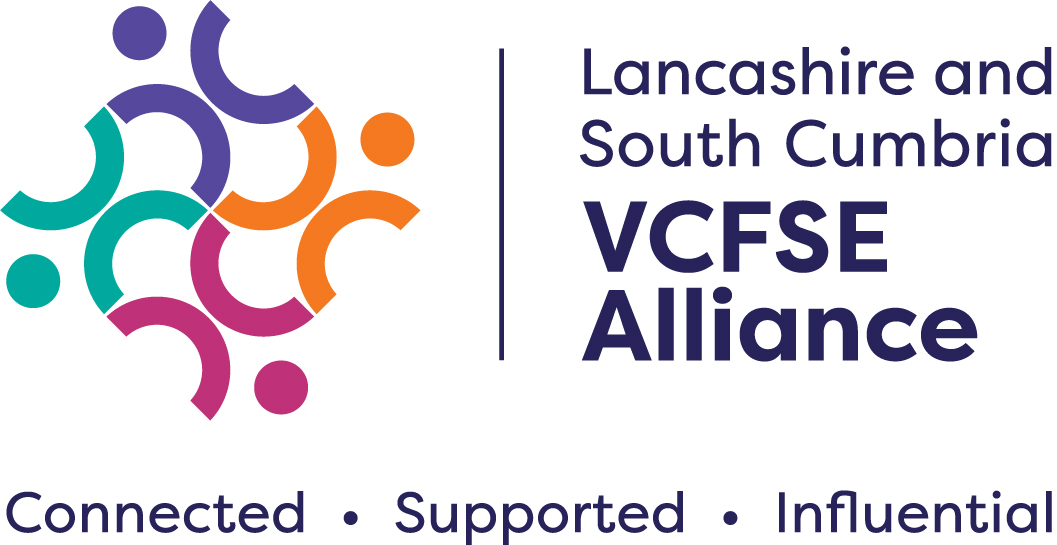 Lancashire County Council. 
Working with VCFSE.
Kashif Ahmed, Director of Integrated Commissioning – Adult Social Care.
Working With The VCFSE
Prevention and Early Intervention 
(Maximising Independence in Adult Social Care)
The Top 10 Reasons Why People Contact Social Care
Carer help, support and advice– including family and friend carers
Mobility – including people who haven’t got access to local transport or need additional equipment to support them with their mobility
Personal Care – Support for personal care needs
Premises – This can include home maintenance and cleaning support
Dementia – Advice and support around Dementia including carers support, respite and local support in the community
Mental Health – Low level support for Mental Health issues
Safeguarding – Protecting our vulnerable people
Financial – Wider financial advice and support, cost of care, financial planning, benefit advice
Domestic and Social – General enquiries about shopping, cleaning, washing, social activities, community activities
Housing – Housing advice and support
Living Better Lives in Lancashire
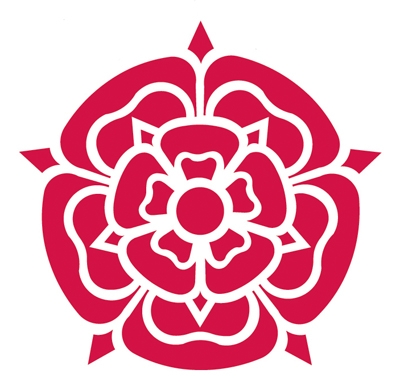 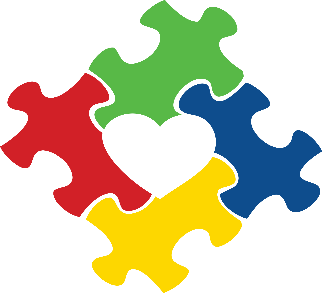 Living Better Lives in Lancashire (LBLiL) is a vision for Adult Social Care, offering support to Lancashire residents to live as independently as possible.
Practice led Transformation will:
We are committed to delivering strength-based support which:
Offers advice, information and signposting to support, which is close to where people live, to prevent, reduce or delay the need for formal social care support

Offers short-term support (up to 6 weeks) to enable people to regain skills, confidence and independence so that they can live at home safely where it is possible for them to do so

Ensures that when adult social care does assess people against Care Act (2014) eligibility that we do so in a timely way and offer support which enables them to live their best lives
LBLiL Values
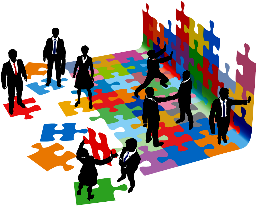 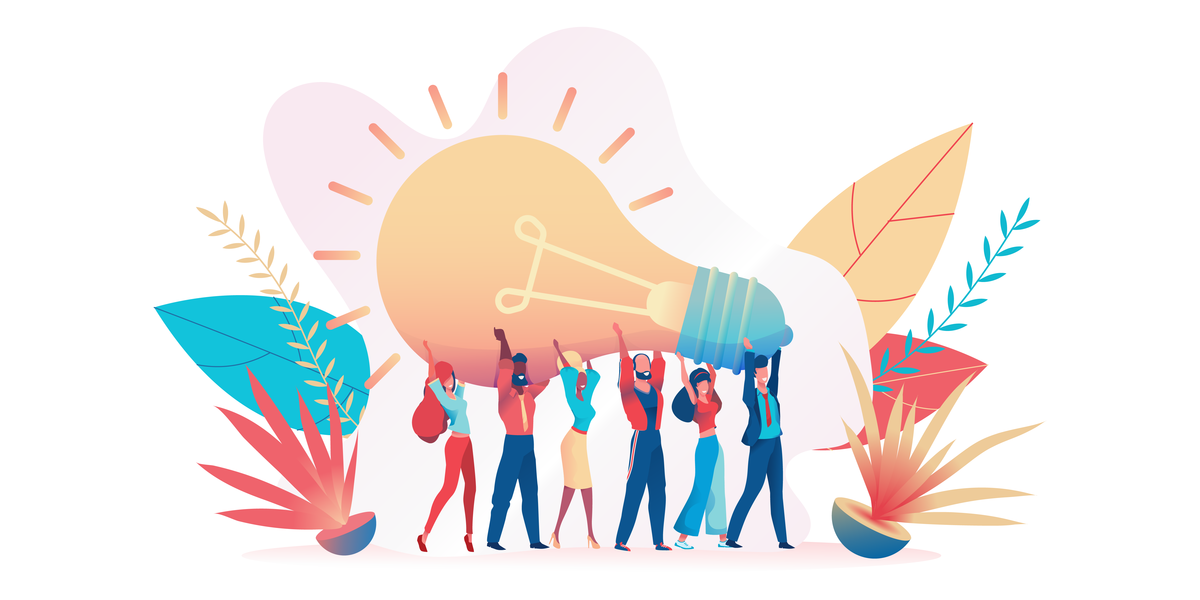 Understanding and using quality data
Listening to people with lived experience and treating them as equal partners in shaping future support
Listening to our communities
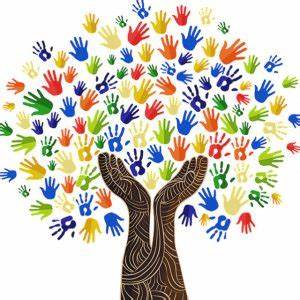 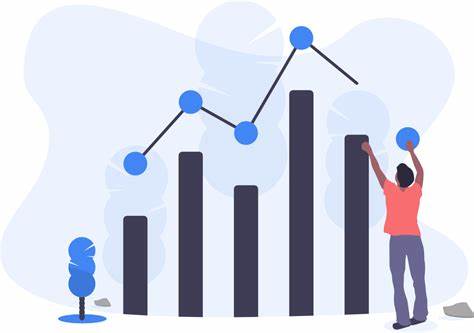 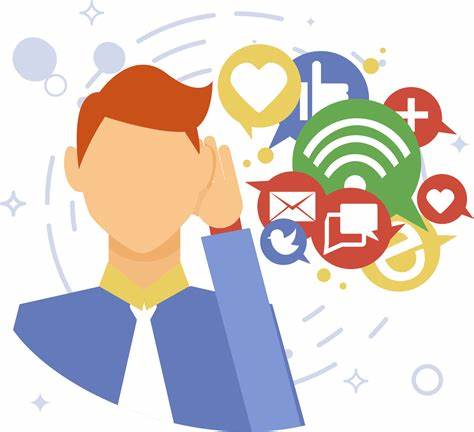 Embracing collaboration with staff, providers and partners
Creativity &  innovation
What does this mean for social care professionals:
And our partners and care providers:
What does this mean for the people we support:

“I matter”
“I will be listened to” 
“I will have care and support that is coordinated, and everyone works well together and with me”
“I will have care and support that enables me to live as I want to, seeing me as a unique person with skills, strengths, and goals”
“I will be supported close to where I live”
“I will be asked about my experiences and my suggestions for improvement”
We will ensure practitioners have access to strengths-based training to facilitate a culture change process to deliver our new vision for our people and our communities
We will build upon the core values of social care practice within our new approach
We will enable creative, effective and collaborative working
We will experience a richer working environment with high satisfaction rates for staff and the people we serve
We will significantly reduced bureaucracy, ensuring it is at the minimum that it needs to be
We will ensure that our systems are improved and support best practice
We will develop connections with our VCFSE sector, and as equal partners develop agreements on how  we work with some groups
We will become data led to support our new ways of working, to improve lives and to support people to live a good life
We will change what we do through adopting a strengths focused, community first commissioning strategy.
We will adapt out culture, basing it on trust, empowerment, and shared values across all our teams
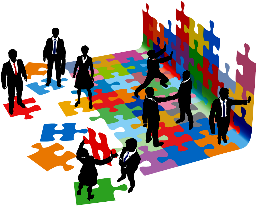 Our Draft Prevention Plan
Empowering Communities 

We will enable communities to increase control over their lives through:
Living Better Lives in Lancashire programme
Shared Strengths-Based Training and Development with partner organisations 
Developing and Sustaining Community Assets 
Development of Neighbourhood Networks
Prevention Pathways
Revision of Community Hubs with Partners
Identification of place-based requirements with partners and the public based on meaningful information and data
Improved Information and Advice Offer
Improved Navigation offer for staff and public to access community assets
Working with the VCFSE and Partners

We will transform how we work together by consistently evaluating and improving our practice through:

Infrastructure Support
Digital First Approach
Meaningful Performance and Data
Collaborative Workforce and Culture (strengths based)
Joined up Strategy and Policy
Integrated Approach to Early Intervention and Prevention Commissioning
Robust and Stable Resources and Long Term Investment
Connecting People

We will provide support to residents before or as soon as issues arise through:
Information and Advice Services 
Community Hubs and Assets
Befriending and Social Interactions
Non CQC Regulated Support
Short Breaks Service
Falls Prevention 
Housing, Equipment and Adaptations
Carers and Advocacy
Finance and Debt Support
Health Inequalities
Active Lifestyles
Transport
Telecare and Telehealth
Community Projects
Enacting our Prevention Plan
Build on the work of the Lancashire VCFSE Accord/ ICB Partnership Agreement with the VCFSE organisations across Lancashire to further development our approach to infrastructure support requirements and build positive and trusting relationships with the sector
Develop a Prevention and Early Intervention Strategy and Infrastructure investment model for the VCFSE. 
A roll out of strengths based approaches to support early intervention and prevention 
Joint approach to local information and intelligence, building on the work already undertaken VCFSE landscape.
Work with partner agencies around the things that make sense to do once, such as joint commissioning strategies, workforce strategies and complex issue management.
Develop a new Community Partnerships approach to community led development
Invest in community engagement and co-production to enable a more community powered approach
Develop Neighbourhood Networks across partners and VCFSE organisations to connect people to services, support and community including development of new initiatives which support prevention and early intervention.
Work with District Councils and existing Community Hubs across Lancashire to build on existing good practice.
Test a proof of concept alongside the VCFSE sector around support for people who receive less than 10 hours of care per week.
Strengthen our non-CQC regulated support offer with VCFSE and SME providers across Lancashire to enable people to be supported around aspects such as social isolation, household tasks etc
Utilise innovative approaches to technology enabled care to support people to remain independent
Improve our information and advice capability across Adult Social Care to enable people to easily find access to the right level of support and advice without needing to contact us directly
Opportunities - Community Wellbeing Programme
Working group to take this forward has been convened with Public Health, Children’s Social Care, Corporate Organisational Development and Change Service (Programme Office and Service Change) and ICB colleagues to scope out the strategic approach to enhancing 5 ways to wellbeing and health across Lancashire
Opportunities - Accelerated Reform Fund
Our identified priorities were:
Priority 3: investment in local area networks or communities to support prevention and promote wellbeing, enabling people to age well in their communities
Priority 12 (focusses on unpaid carers): ways to encourage people to recognise themselves as carers and promote access to carer services

Total amount across the Lancashire and South Cumbria Footprint – £1,355,353
Lancashire County Council’s allocation  is £689,769

Investment for Priority 3 - £482,838 to March 2025 (70% of total original Allocation)*The collaborative have been awarded a slightly higher award but haven’t been advised on how the extra allocation should be split at this time

Investment into a co-production coordinator in one or more areas to strengthen the commitment to co-production, bringing in authentic and credible information from our localities to fully understand: 
what people need, 
existing community assets and 
how to join up services.
This ensures services are developed with citizens and organisational partners to support prevention, enabling people to age well in their communities.
As part of the strategy to support prevention and wellbeing, we will pilot the rollout of digital apps which are underpinned by access to wider support. The pilots will have clear measurables to inform effectiveness in achieving desired aims.
Piloting the Approach
We have varying approaches across our VCFSE infrastructure organisations and our District colleagues and would like to work alongside partners to co-produce an approach which would work across the county.

We have the opportunity to prototype with some non-recurrent funding

The proposal is to establish a grant based approach and model that enables micro organisations and groups to access funds (light touch and accessible to community groups and organisations) for new ideas and scaling up provision which would evidence the reduction of demand to Adult Social Care (invest to save in order to be sustainable) 

In order to enable partners to co-design the approach and test it alongside us, we have elected to work alongside Community Foundations to administer a grant based model across Lancashire (North, East, Central), who will work in collaboration with LCC, District Councils and VCFSE in designing our approach 

This creates a strategic approach – single organisation across the county that plans, designs, coordinates, passports funds and evaluates the projects which enables partners (Districts, ICB, VCFSE and LCC) to be involved in designing the approach as well as scoring and selecting bids/projects

Criteria of funding will be weighted in terms of greatest demand and needs within Adult Social Care and also using Public Health/Population Health Management data relating to health inequalities 
Districts and VCFSE organisations could also apply and access funds to scale up existing prevention activity (so long as any conflict of interest was mitigated)